Introduction to SME and MFI Sectors
in
Myanmar
William Min
AYA Bank
How do you define SME?
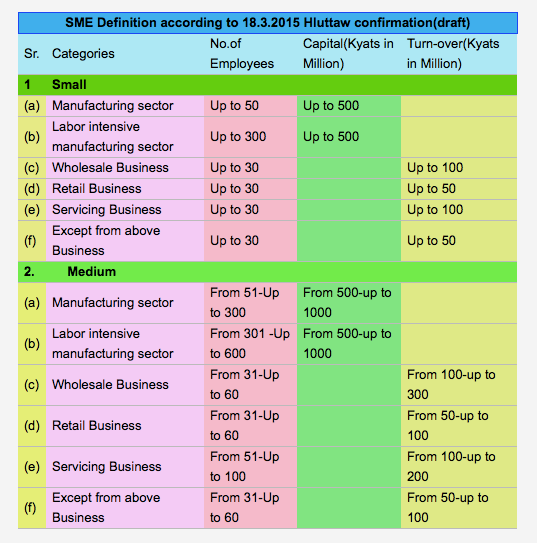 120,000 Unregistered SMEs (17%)

620,000 Registered SMEs (83%)

Agriculture contributed to 37%, industry 21.3% and services 41.6%
Main Challenges in SME Financing

Capacity constraints

Collateral constraints

Interest Rate
Two-steps Loan from JICA

MEB disburse the funds at 4% per annum and Banks provide loans at 8.5% per annum.

Loan Tenor is up to 5 years

Up to 100mil MMK per SME (SME Definition according to SME Development Law 2015)

Focus on SME’s capital investment: Eligible investment are fixed assets (e.g. machinery, equipment, factory building). Purchase of land and land rights is not eligible.

Initial working capital portion can’t exceed 20% of the loan principal and must be related to the fixed asset purchase. 

Collateral-based lending with the requirement of normal loan security documents
Excluded Sectors
Farmers
Real Estate
Finance & Insurance
Precious Metal Dealing
Bars & Pubs
Amusement & Entertainment, except Tourism
Weapons & Ammunition
UNCDF estimates this demand to be EUR 942 million, with an existing MFI lending portfolio of EUR 111.2 million (GIZ 2015)

Currently, MFI loan size is capped at 5 million MMK with the potential to go up to 10 million MMK in the near future.


CBM controls the banks, the Ministry of Cooperatives controls the co-operatives MFIs, and the Financial Supervisory Department(Ministry of Finance) controls the MFIs. 

MFIs have very low NPL rate of less than 1%
Market Segmentation
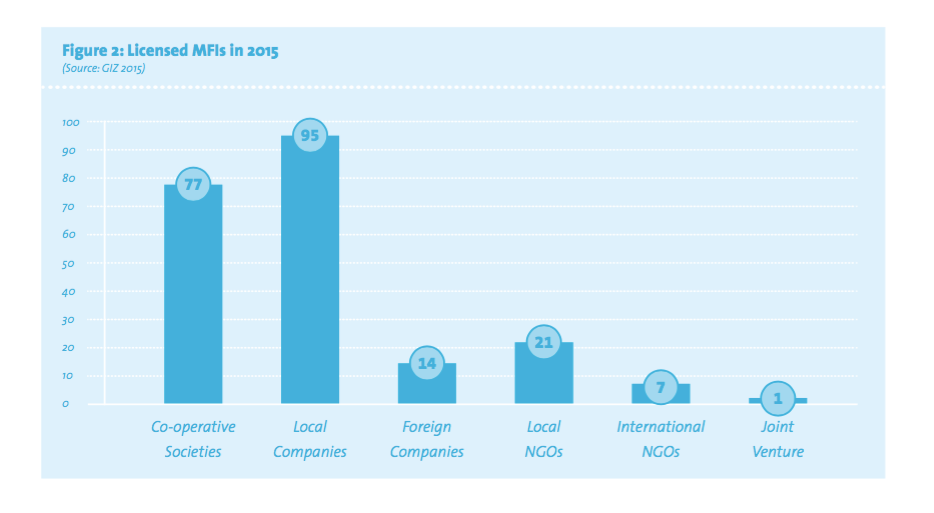 DAWN International (dawn.com.mm)

Subsidiary of Accion International, headquartered in U.S.

Present in 32 countries

70,000 clients and MMK 10.2 billion in loan portfolio, in 20 branches.


BRAC Myanmar (brac.net)

Headquartered in Bangaladesh since 1974.

Present in 12 countries

As of October 2015, USD 2,371,600 has been disbursed, reaching 12,100 people.
Thank you!